Votre avis est important…
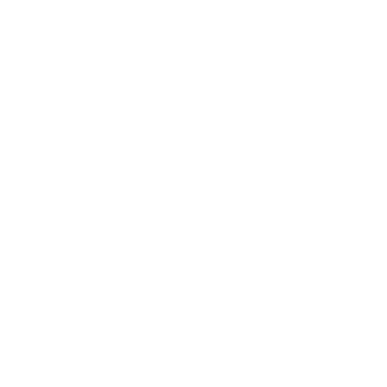 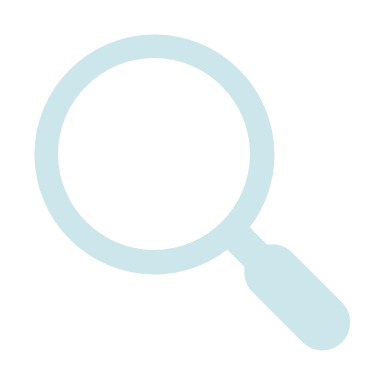 Afin de mieux répondre à vos besoins, nous souhaitons connaître votre opinion et vos attentes. Nous vous invitons à remplir ce questionnaire avant votre départ de l’officine.
Le délai d’attente :
Les explications fournies autour de votre traitement :
L’écoute de la part du professionnel de santé :
L’accueil par notre équipe :
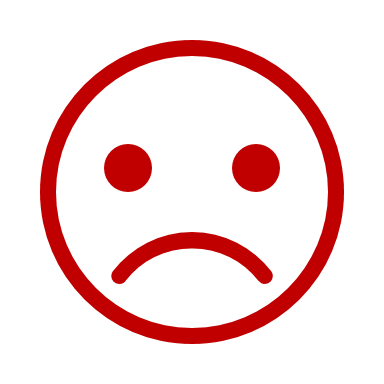 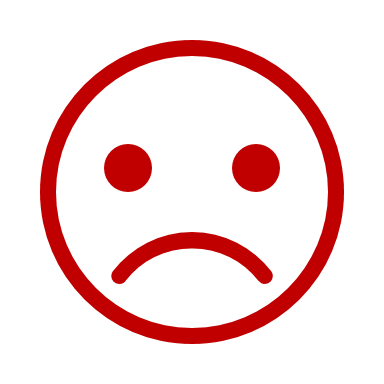 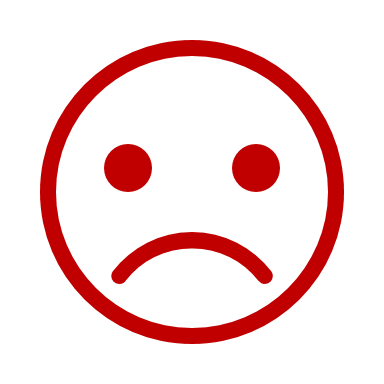 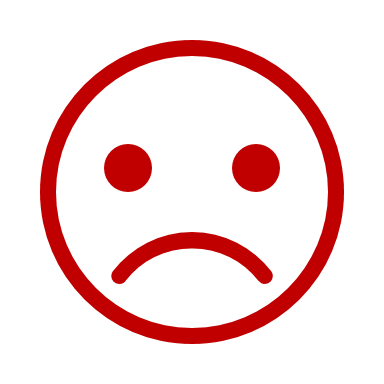 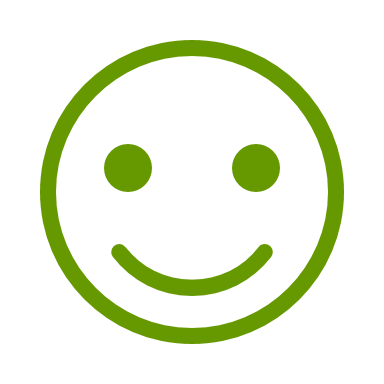 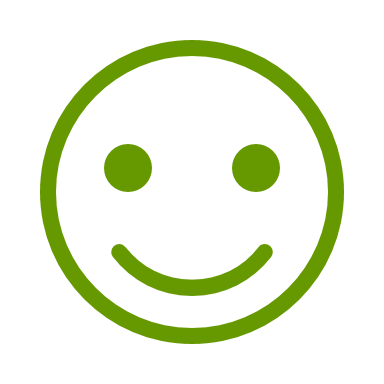 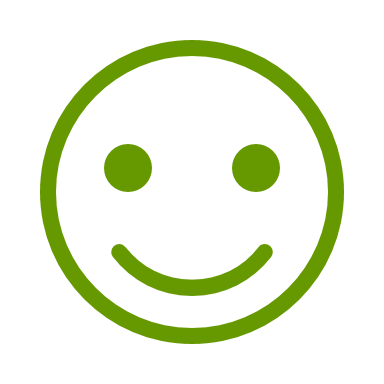 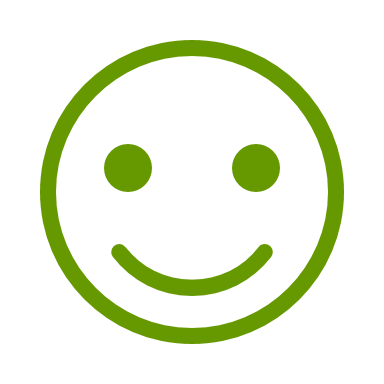 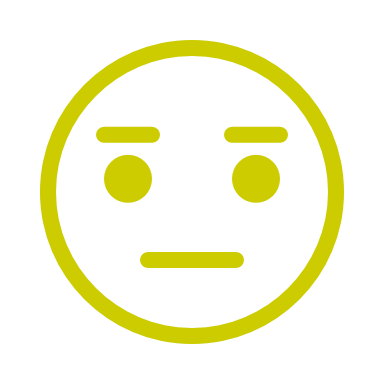 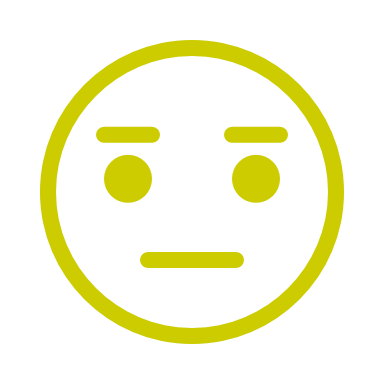 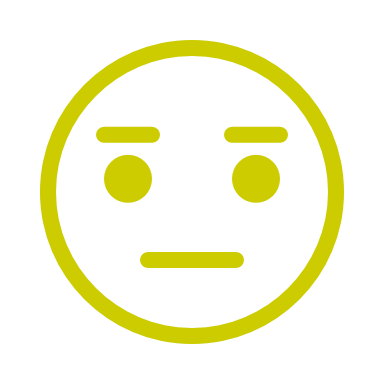 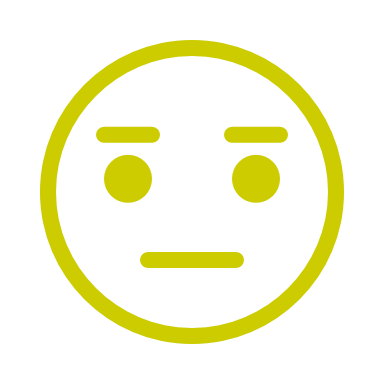 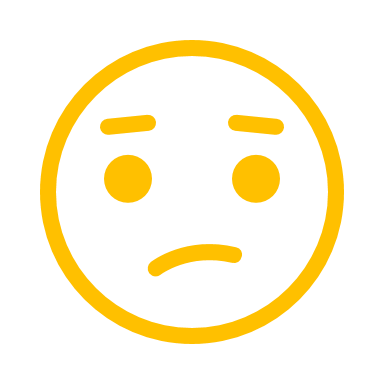 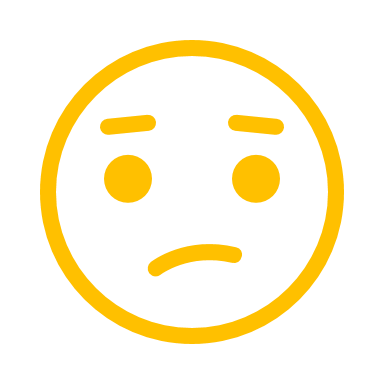 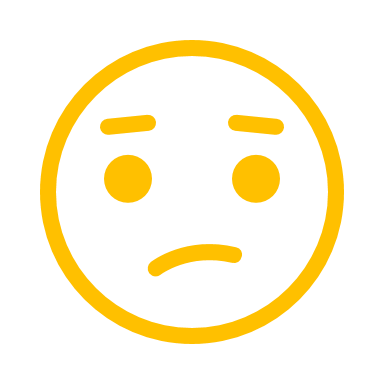 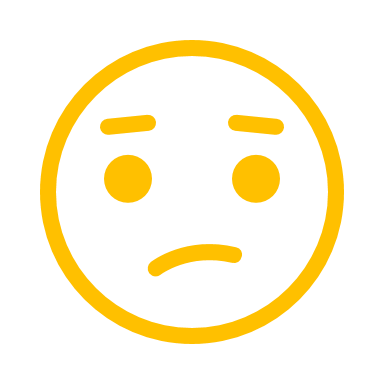 O Satisfait (3)
O Satisfait (3)
O Satisfait (3)
O Satisfait (3)
O Plutôt Satisfait (2)
O Plutôt Satisfait (2)
O Plutôt Satisfait (2)
O Plutôt Satisfait (2)
O Plutôt Insatisfait (1)
O Plutôt Insatisfait (1)
O Plutôt Insatisfait (1)
O Plutôt Insatisfait (1)
O Insatisfait (0)
O Insatisfait (0)
O Insatisfait (0)
O Insatisfait (0)
Remarques :
Merci pour votre participation.
Questionnaire à remettre aux usagers
Ordre National des Pharmaciens // Référentiel Qualité // E.31 - Version 2.01 - Novembre 2019
Etude de Satisfaction ClientsConsignes de Passation
Mise en œuvre :
Distribuer les questionnaires au comptoir à tous les patients sans discrimination.
Inciter  le patient à remplir le questionnaire directement à l’officine plutôt que de la laisser repartir avec le questionnaire.
Disposer d’une table ou d’un comptoir légèrement à l’écart au sein de l’officine. 
Mettre en place une urne pour le recueil des questionnaires.
Mettre des stylos à disposition des patients. 
Indiquer au patient de remplir le questionnaire de la manière la plus franche possible, c’est un questionnaire destiné à s’améliorer et non à s’auto congratuler !
Laisser le patient remplir tout seul le questionnaire, ne pas rester à proximité immédiate du patient lorsqu’il répond au questionnaire. En effet, il pourrait croire que vous regardez ses réponses.
Lui montrer l’endroit où déposer le document rempli. 
Pensez à le remercier par avance pour le temps qu’il vous accorde.


Représentativité :
Un échantillon est dit représentatif lorsqu’il possède les mêmes caractéristiques que la population que l’on souhaite étudier. Cette représentativité doit surtout se faire sur les caractéristiques pouvant influencer les réponses. Faute de représentativité, les résultats obtenus sur un échantillon ne peuvent être généralisés à la population étudiée.
Pour obtenir un échantillon représentatif il faudra étaler l’étude dans le temps en essayant de couvrir tous les jours de la semaine et en interrogeant au total un nombre suffisant de clients.